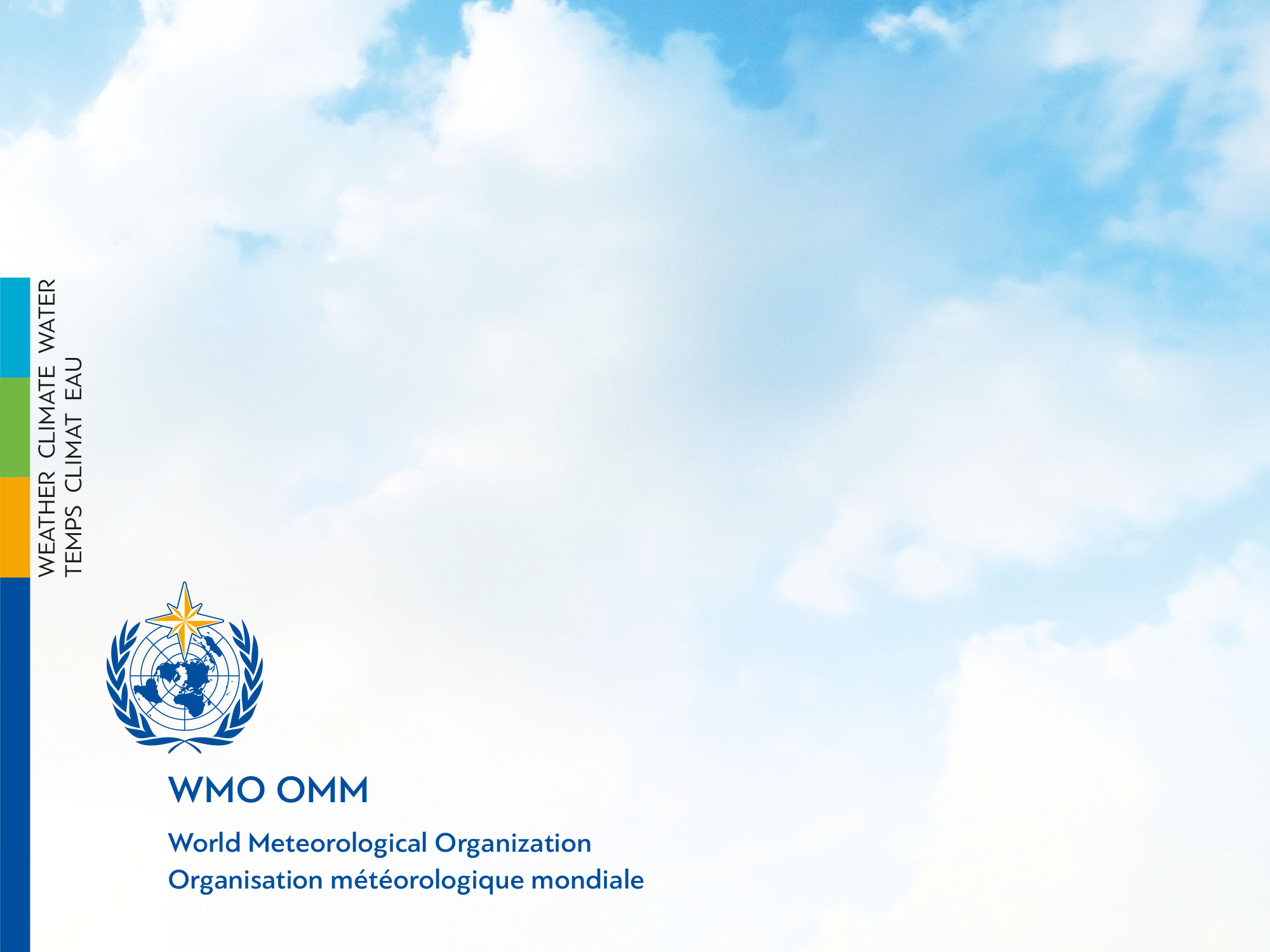 Member Country Name
Submitted by
OSCAR/Surface course for RA-V 
Jakarta 18-20 September 2018
Introduction to the country and the NMHS(1 slide maximum)
General overview of the country
Physical context 
Climate, including extreme events
Brief introduction to the NMHS
Mandate
Infrastructure
Staff
National requirements for observations(1 slide maximum)
National priority application areas
Health? Agriculture? Hydrology? Transports?
…
Most relevant observed variables:
Temperature, humidity, precipitation, wind
Pressure, radiation, …
Inventory of current national observing capabilities(maps and lists – 2 or 3 slides in total)
Networks description with metadata
Map and list of meteorological/climatological operational stations (identifying the technology used):
Surface observing stations
Precipitation stations
Upper-air/radiosonde stations
Weather Radars
Lightning detection networks
Map and list of other surface operational stations:
Hydrological stations
Sea stations
Atmospheric composition and other stations
Station list example
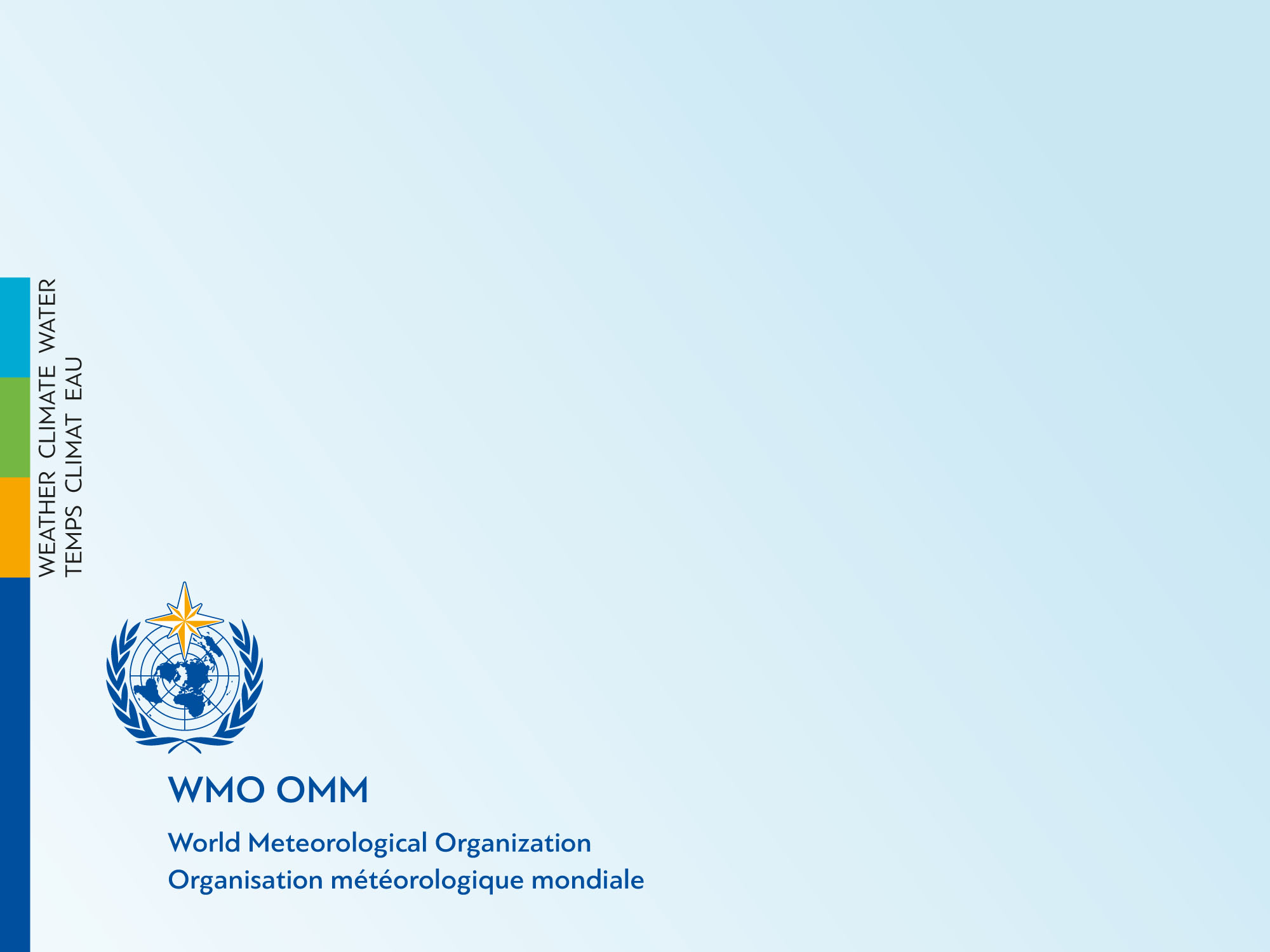 Thank you

Your-email@ddress.com